ご提案書
安全に配慮したPP製キャップ

　
　既存「色えんぴつ１２pcsシャープナー付き」が
　樹脂部分の素材替えでリニューアル。

　ポリスチレンからポリプロピレンへの変更で、
　より割れにくくなりました。

　使いやすいシャープナーが付いた色えんぴつセット。



　名入れスペース：13×40mm
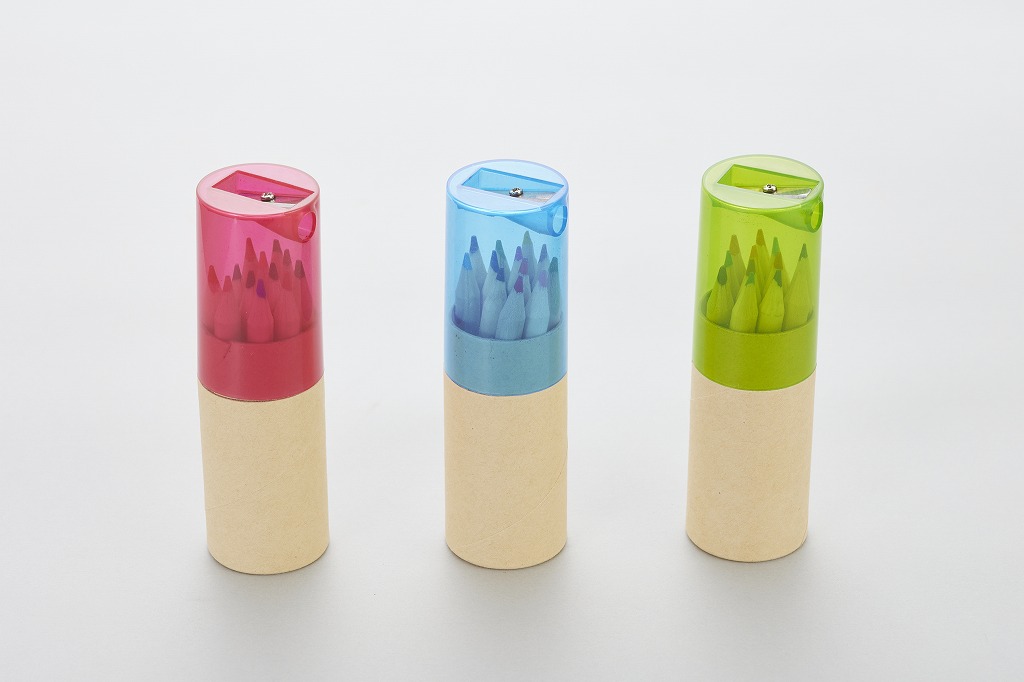 品名：色えんぴつ１２ｐｃｓ（シャープナー付き）
品番：SC-2408
上代： \170（税別）
サイズ：約Φ34ｘ113mm
包装：ポリ袋入れ
材質： ＰＰ、クラフト紙、スチール、木材
入数：３００個/ケース
生産国：中国
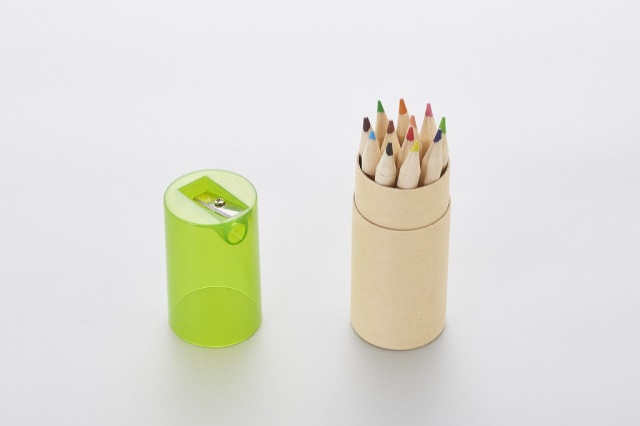